Module 2
Florida’s Child Welfare Practice Model
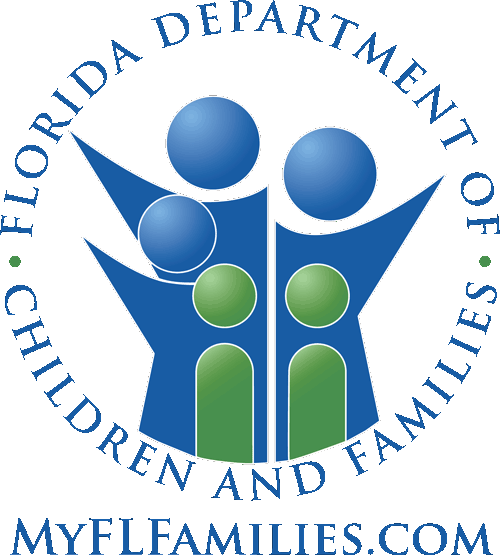 [Speaker Notes: 2.0.1]
Agenda
Unit 2.1:  
Florida’s Child Welfare Practice Model and Related Values
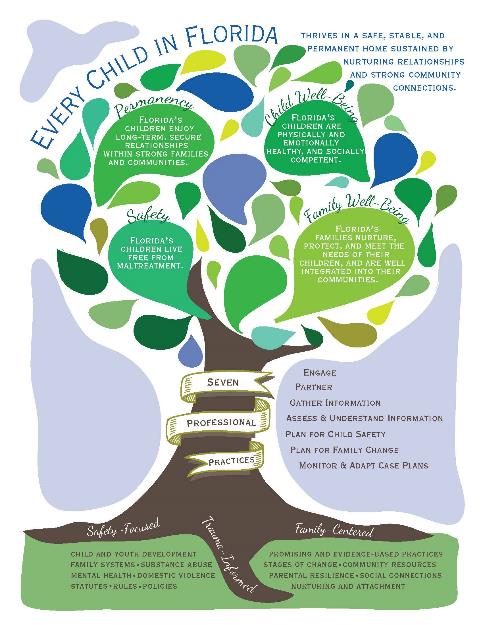 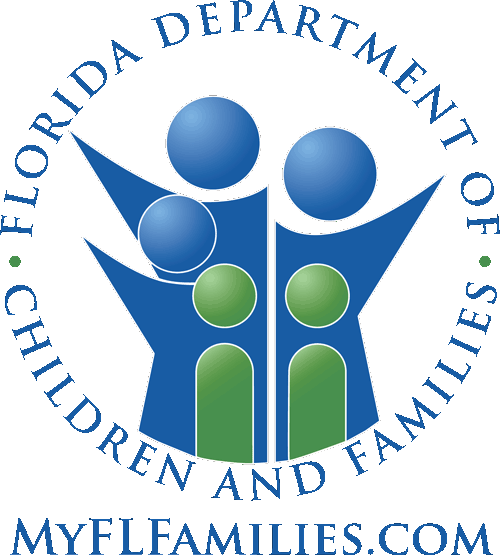 Pre-Service Curriculum Module 2.0.2
[Speaker Notes: 2.0.2]
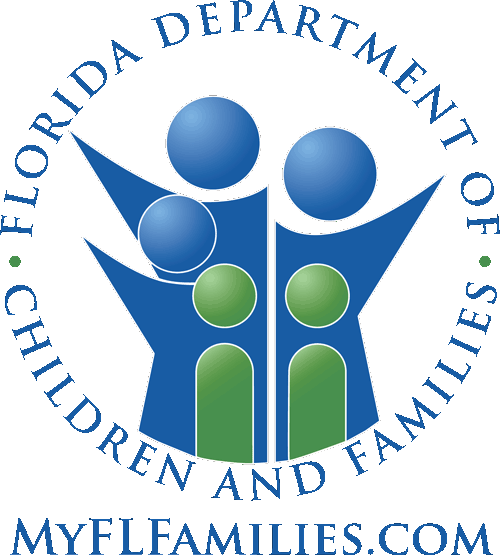 Unit 2.1
Florida’s Child Welfare Practice Model
Pre-Service Curriculum Module 2.1.1
[Speaker Notes: 2.1.1]
Learning Objectives
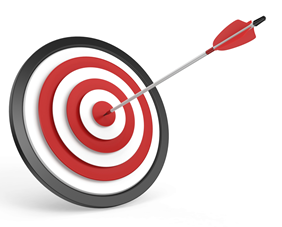 Pre-Service Curriculum Module 2.1.2
[Speaker Notes: 2.1.2]
Pre-Service Curriculum Module 2.1.3
[Speaker Notes: 2.1.3]
Pre-Service Curriculum Module 2.1.4
[Speaker Notes: 2.1.4]
Pre-Service Curriculum Module 2.1.5
[Speaker Notes: 2.1.5]
Pre-Service Curriculum Module 2.1.6
[Speaker Notes: 2.1.6]
Pre-Service Curriculum Module 2.1.7
[Speaker Notes: 2.1.7]
Pre-Service Curriculum Module 2.1.8
[Speaker Notes: 2.1.8]
Pre-Service Curriculum Module 2.1.9
[Speaker Notes: 2.1.3]
Knowledge and Skills to Achieve Results
Safety
Well-Being Permanency
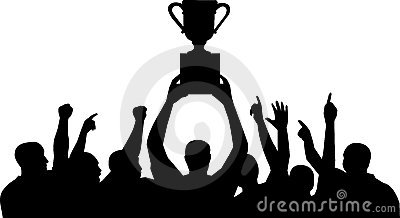 [Speaker Notes: 2.1.10]
Foundations for Child Welfare Practice Model
Respond:
Promptly
By following through with commitments
By continually seeking to engage
Enable:
Participation and involvement
Family expertise
Feedback (Ask what is needed)
Family Education/
Knowledge (Provide necessary information)
Demonstrate:
Respect
Courtesy
Empathy
Encouragement
Professionalism
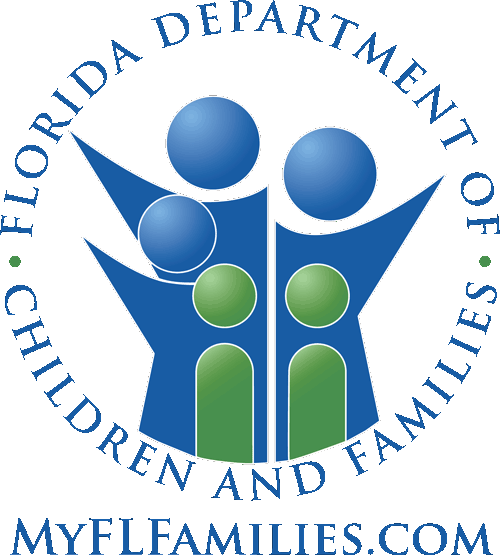 Pre-Service Curriculum Module 2.1.11
[Speaker Notes: 2.1.11]
Child Welfare Practice Model
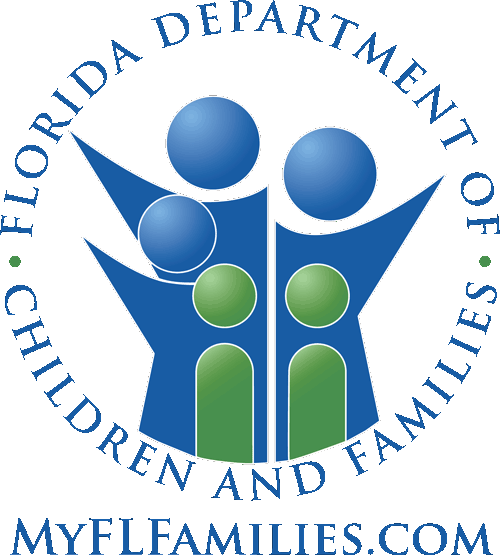 Pre-Service Curriculum Module 2.1.12
[Speaker Notes: 2.1.12]
Engagement & Teamwork
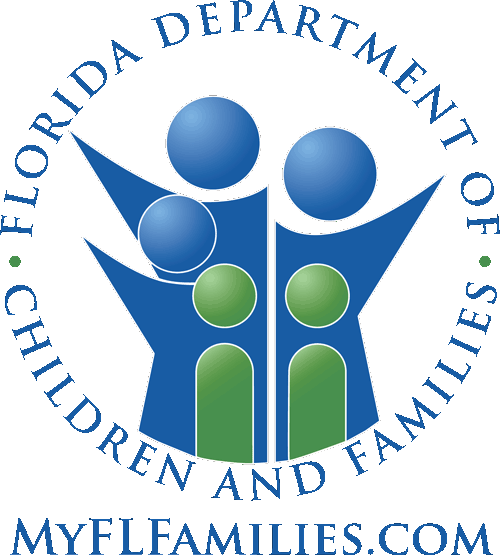 Pre-Service Curriculum Module 2.1.13
[Speaker Notes: 2.1.13]
ActivityEngagement and Teamwork
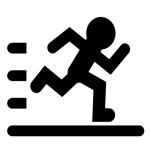 Pre-Service Curriculum Module 2.1.14
[Speaker Notes: 2.1.14]
Gather, Assess and Understand Information
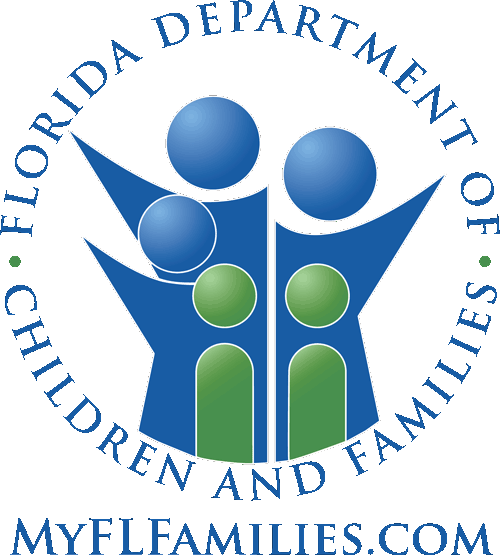 Pre-Service Curriculum Module 2.1.15
[Speaker Notes: 2.1.15]
ActivityInformation Sufficiency
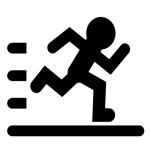 Pre-Service Curriculum Module 2.1.16
[Speaker Notes: 2.1.16]
Safety Planning & Case Planning
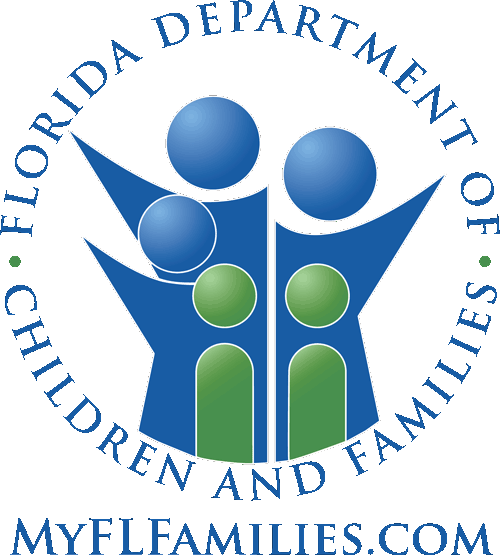 Pre-Service Curriculum Module 2.1.17
[Speaker Notes: 2.1.17]
Implement, Monitor and Adapt Plans
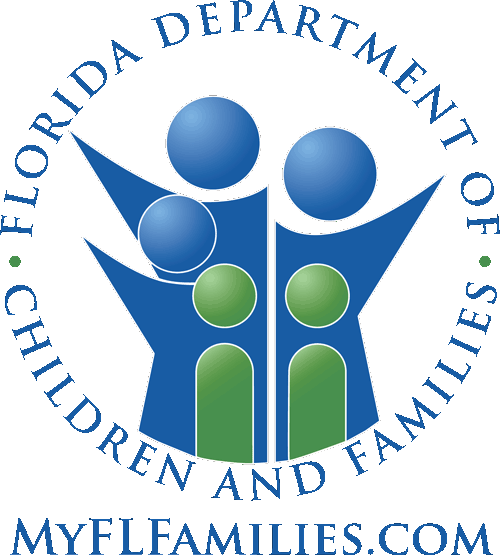 Pre-Service Curriculum Module 2.1.18
[Speaker Notes: 2.1.18]
ActivityCore Practices
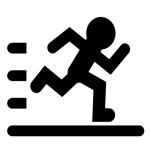 Pre-Service Curriculum Module 2.1.19
[Speaker Notes: 2.1.19]
Safe Case Closure
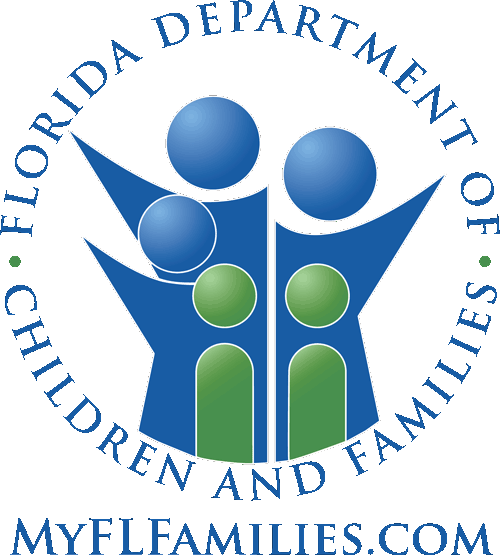 Pre-Service Curriculum Module 2.1.20
[Speaker Notes: 2.1.20]